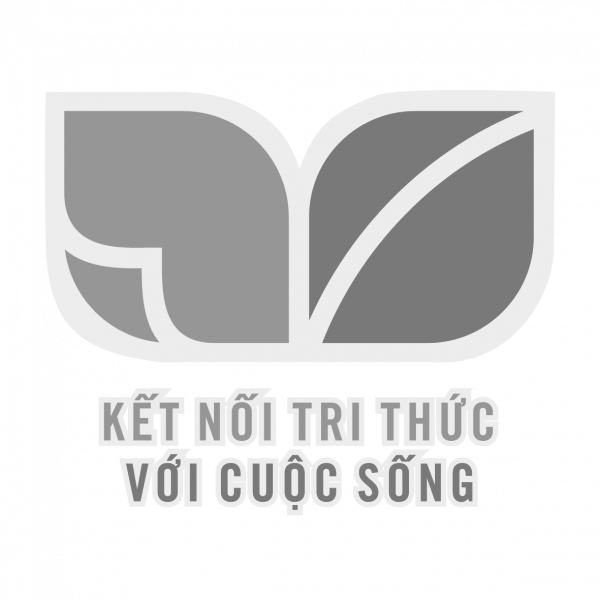 GIẢI TÍCH
Bài 5: BÀI TẬP CUỐI CHƯƠNG 4
Chương❹
1. Tóm tắt lý thuyết
NỘI DUNG BÀI HỌC
2. Phân dạng toán cơ bản
3. HĐ rèn luyện kỹ năng
4. HĐ tìm tòi mở rộng
1. Góc lượng giác
a) Khái niệm góc lượng giác và số đo góc lượng giác
Trong mặt phẳng, cho hai tia Ou,Ov. Xét tia Om cùng nằm trong mặt phẳng này. Nếu tia Om quay quanh điểm O, theo một chiều nhất định từ Ou đến Ov, thì ta nói nó quét một góc lượng giác với tia đầu Ou, tia cuối Ov và kí hiệu là (Ou,Ov).
Góc lượng giác (Ou,Ov) chỉ xác định khi ta biết được chuyển động quay của tia Om từ tia đầu Ouđến tia cuối Ov(H.1.3). Ta quy ước: Chiều quay ngược với chiều quay của kim đồng hồ là chiều dương, chiều quay cùng chiều kim đồng hồ là chiều âm.
➊. Tóm tắt lý thuyết cơ bản
1. Góc lượng giác
➊. Tóm tắt lý thuyết cơ bản
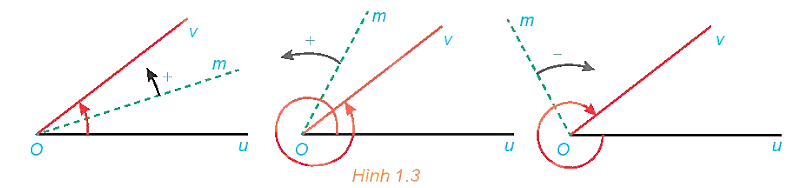 1. Góc lượng giác
➊. Tóm tắt lý thuyết cơ bản
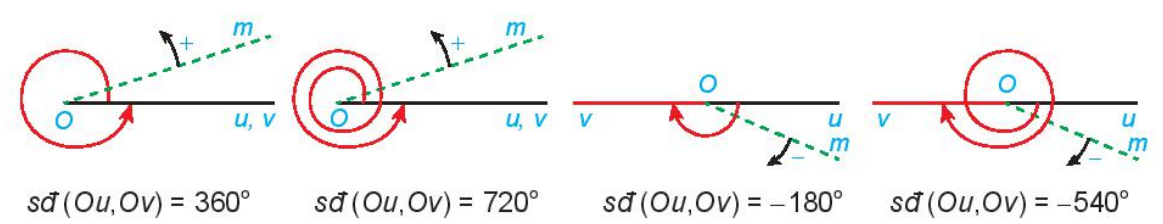 1. Góc lượng giác
➊. Tóm tắt lý thuyết cơ bản
1. Góc lượng giác
➊. Tóm tắt lý thuyết cơ bản
2. Đơn vị đo góc và độ dài cung tròn
➊. Tóm tắt lý thuyết cơ bản
2. Đơn vị đo góc và độ dài cung tròn
➊. Tóm tắt lý thuyết cơ bản
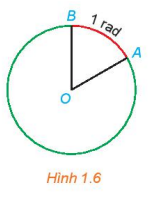 2. Đơn vị đo góc và độ dài cung tròn
➊. Tóm tắt lý thuyết cơ bản
2. Đơn vị đo góc và độ dài cung tròn
➊. Tóm tắt lý thuyết cơ bản
3. Giá trị lượng giác của các góc lượng giác
➊. Tóm tắt lý thuyết cơ bản
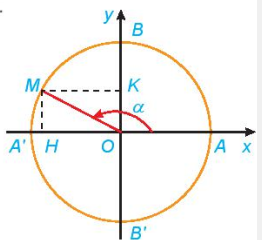 3. Giá trị lượng giác của các góc lượng giác
➊. Tóm tắt lý thuyết cơ bản
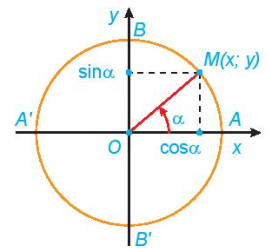 3. Giá trị lượng giác của các góc lượng giác
b) Các giá trị lượng giác của góc lượng giác
➊. Tóm tắt lý thuyết cơ bản
3. Giá trị lượng giác của các góc lượng giác
b) Các giá trị lượng giác của góc lượng giác
➊. Tóm tắt lý thuyết cơ bản
3. Giá trị lượng giác của các góc lượng giác
b) Các giá trị lượng giác của góc lượng giác
➊. Tóm tắt lý thuyết cơ bản
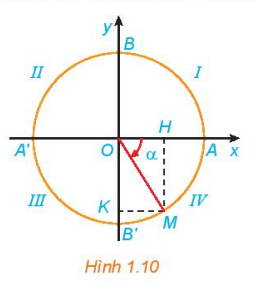 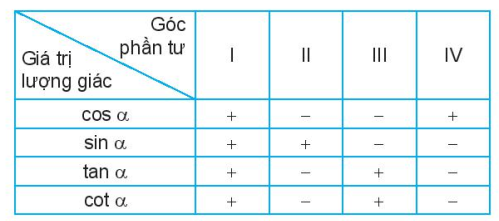 3. Giá trị lượng giác của các góc lượng giác
c) Giá trị lượng giác của góc đặc biệt
➊. Tóm tắt lý thuyết cơ bản
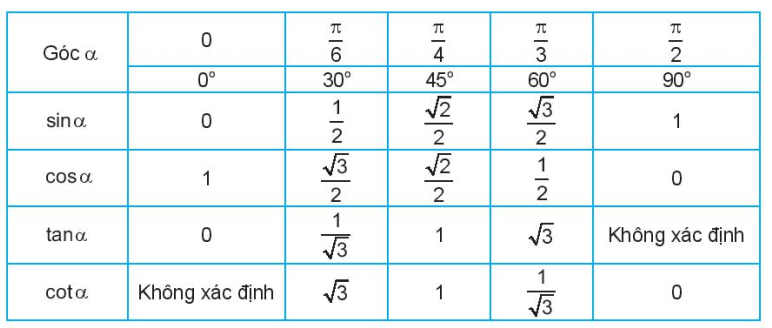 3. Giá trị lượng giác của các góc lượng giác
d) Sử dụng máy tính cầm tay để đổi số đo góc và tìm giá trị lượng giác của góc
➊. Tóm tắt lý thuyết cơ bản
Có thể dùng máy tính cầm tay để tính giá trị lượng giác của góc lượng giác và đổi số đo độ của cung tròn ra radian và ngược lại.
4. Quan hệ giữa các giá trị lượng giác
a) Các công thức lượng giác cơ bản
➊. Tóm tắt lý thuyết cơ bản
4. Quan hệ giữa các giá trị lượng giác
b) Giá trị lượng giác của các góc có liên quan đặc biệt
➊. Tóm tắt lý thuyết cơ bản
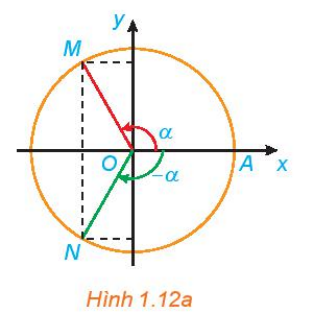 4. Quan hệ giữa các giá trị lượng giác
b) Giá trị lượng giác của các góc có liên quan đặc biệt
➊. Tóm tắt lý thuyết cơ bản
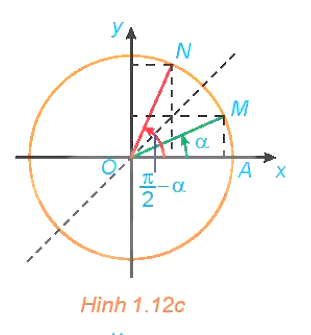 4. Quan hệ giữa các giá trị lượng giác
b) Giá trị lượng giác của các góc có liên quan đặc biệt
➊. Tóm tắt lý thuyết cơ bản
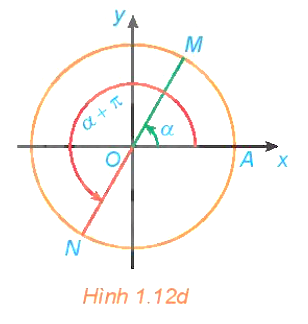